Care for the Adolescent Male with Perinatally-Acquired HIVModule 12 Zoom Activities
#1: Multidisciplinary discussion Objective: Explain the psychosocial and biomedical impact of perinatally-acquired HIV, and explore interprofessional interventions to address these issues (IPE)
Case
John is a 17-year-old boy with perinatally-acquired HIV on TDF/3TC/DTG. His mother died when he was young. He recently found out that he was HIV-positive when he was hospitalized for 8 days with pneumonia. After sharing the news with his girlfriend, she broke up with him. Since then, his marks in school have been poor. He has not been taking his medications regularly, has self-medicated with substances, and has been depressed. His teacher referred him to the school nurse.
Impact of and interventions for Perinatal HIV Infection
Lowenthal ED et al. Lancet Infectious Diseases. 2014.
Breakout rooms
10 minutes
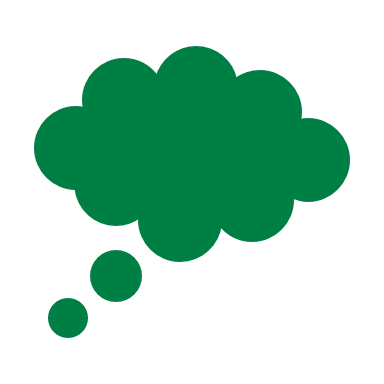 Reflection
#2: Effective communication role playObjective: Discuss strategies to address individual, familial, and health system barriers to retention in care and adherence to ART in adolescents with HIV.
Role Play instructions
In pairs, practice approaches to communicating effectively with adolescent patients. 
Switch roles after 5 minutes.


Read the role play scenarios from: “Learner Zoom Handout” (PDF on the course site)
Breakout rooms
10 minutes
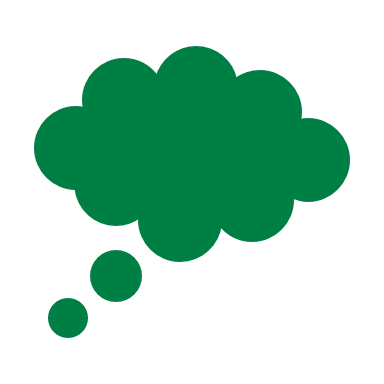 Reflection
What were barriers to communication? 
What worked well?
What could be improved upon?
What attitudes or behaviors can help communicating with adolescent patients?
#3: SBAR PracticeObjective: Demonstrate how to refer a patient to a specialist for drug-resistant HIV (IPE)
SBAR
A communication tool/information exchange strategy
A framework for team members to effectively communicate information to one another
Example: SBAR Nurse-to-Physician Report
SBAR Practice
In pairs, practice approaches to communicating effectively with adolescent patients.

Each person should practice for 5 minutes and then receive feedback from their partner for 2-3 minutes.


You can find the SBAR framework in your “Learner Zoom Handout” (PDF on the course site)
Breakout rooms
15 minutes
Debrief
SBAR Nurse-to-Physician Example